THE EUROPEAN DEFENCE AGENCY (EDA)
Strengthening European defense cooperation
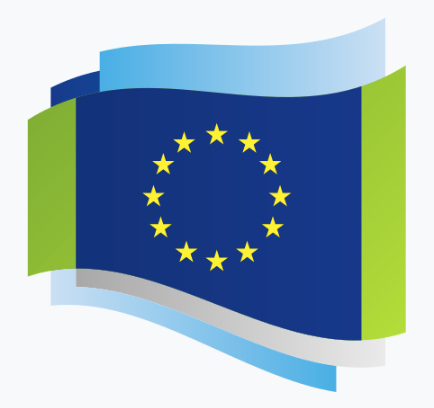 Elisa Antei, 545553 
21.11.2023
International Security Policy
Masaryk University, Brno
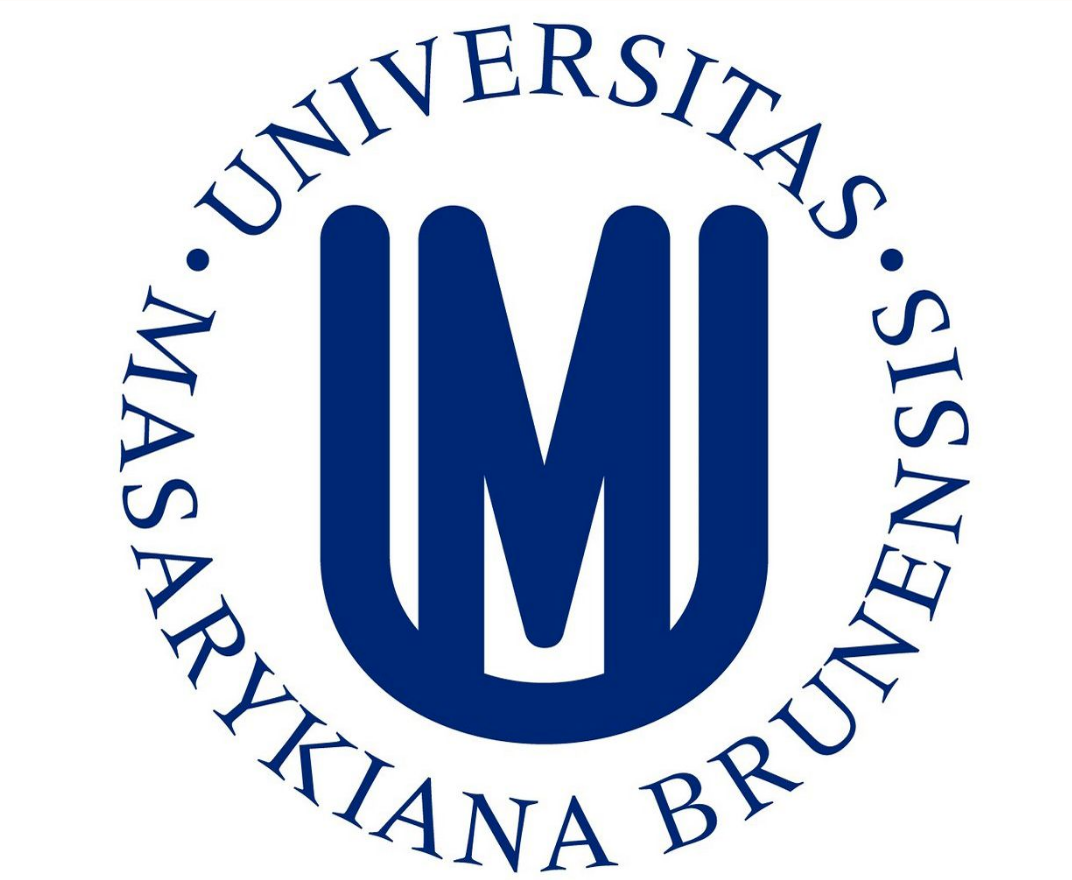 OUTLINE
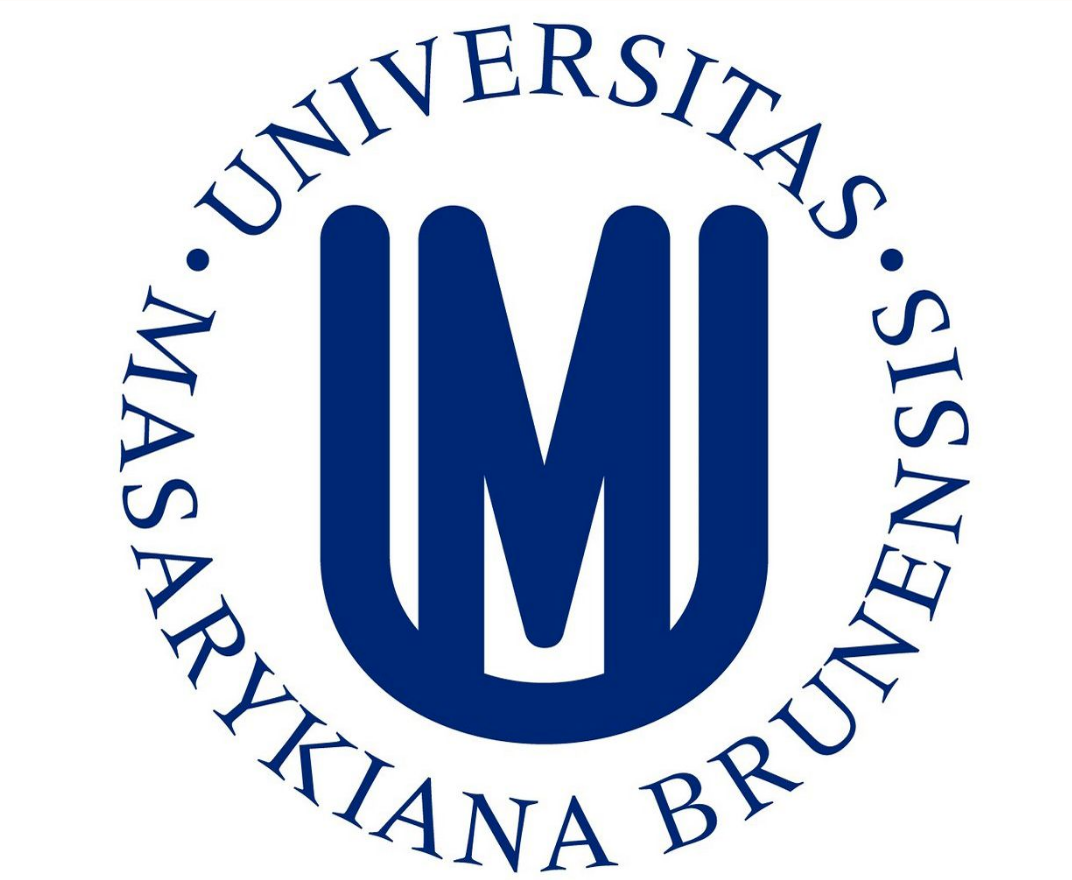 HISTORY AND BACKGROUND
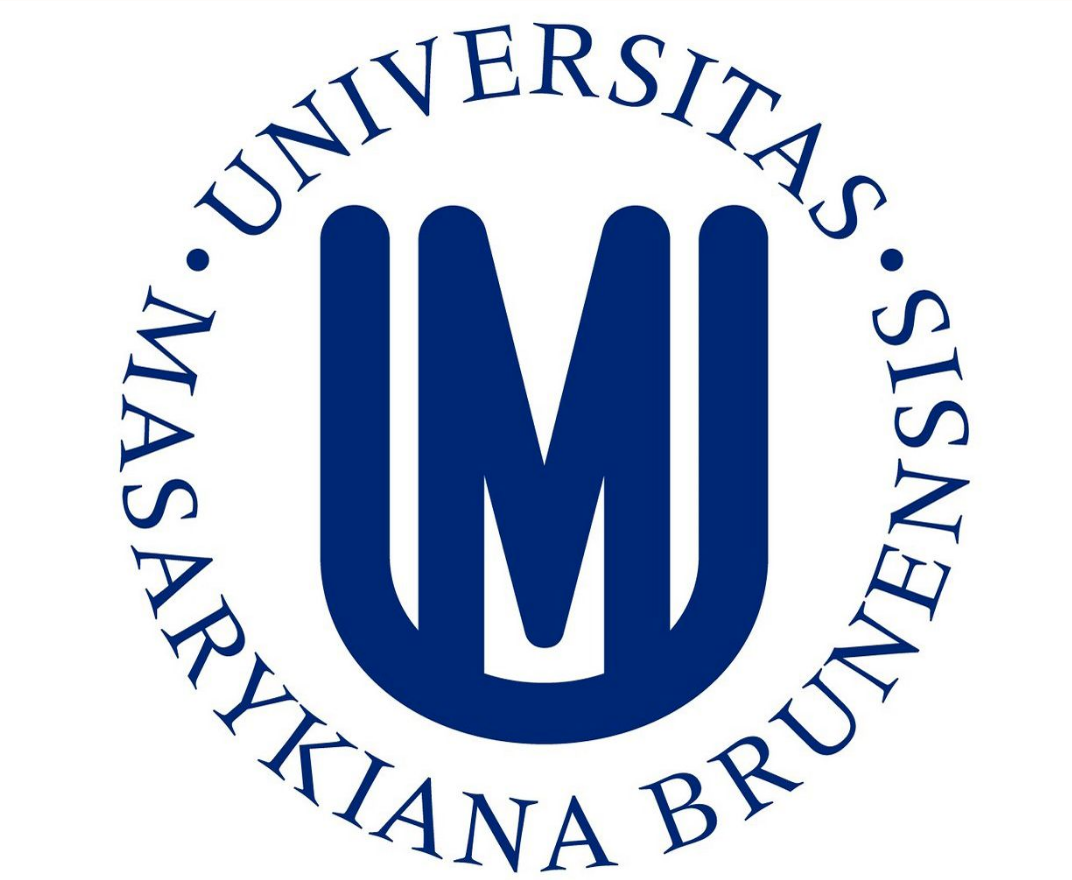 EDA’S MISSIONS AND OBJECTIVES
Joint Action replaced by a Council Decision of 2011, revised by Council Decision 2015/1835 on the statute, seat, and operational rules of EDA:
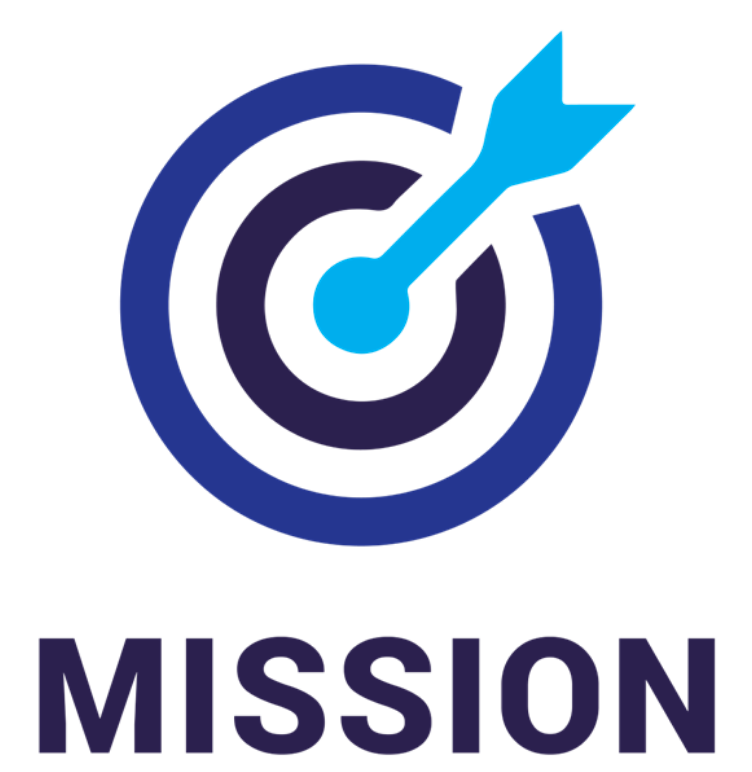 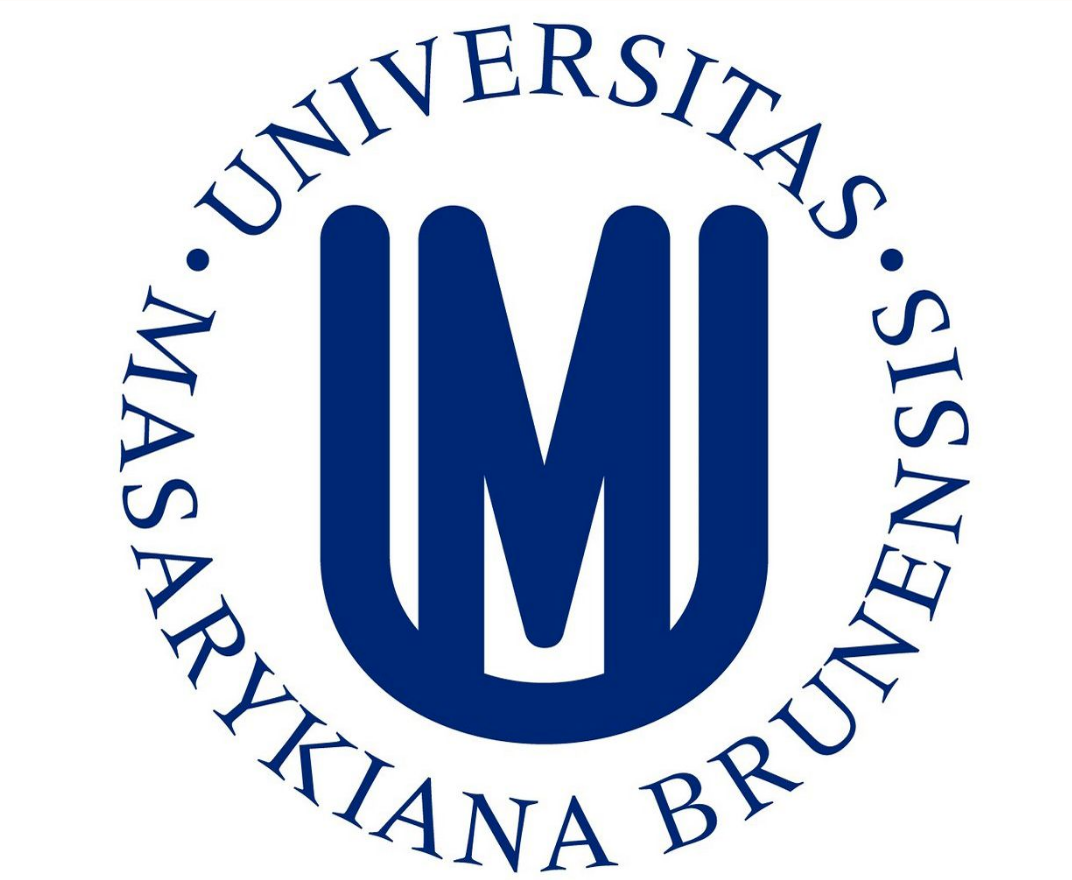 EDA as a catalyst, promotes collaborations, launches new initiatives, and introduces solutions to improve defense capabilities.
MEMBERSHIP
Membership growth (Evolution + Expansion): 





Over the years, EDA witnessed significant growth in its membership.
At these days, EDA supports its 27 Member States – all EU countries.
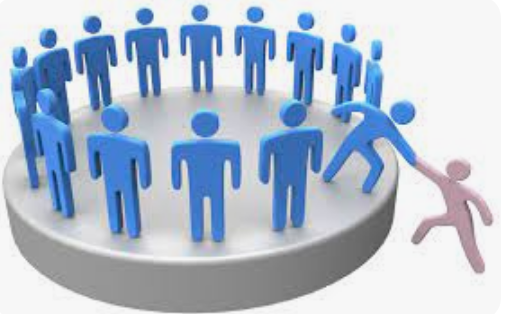 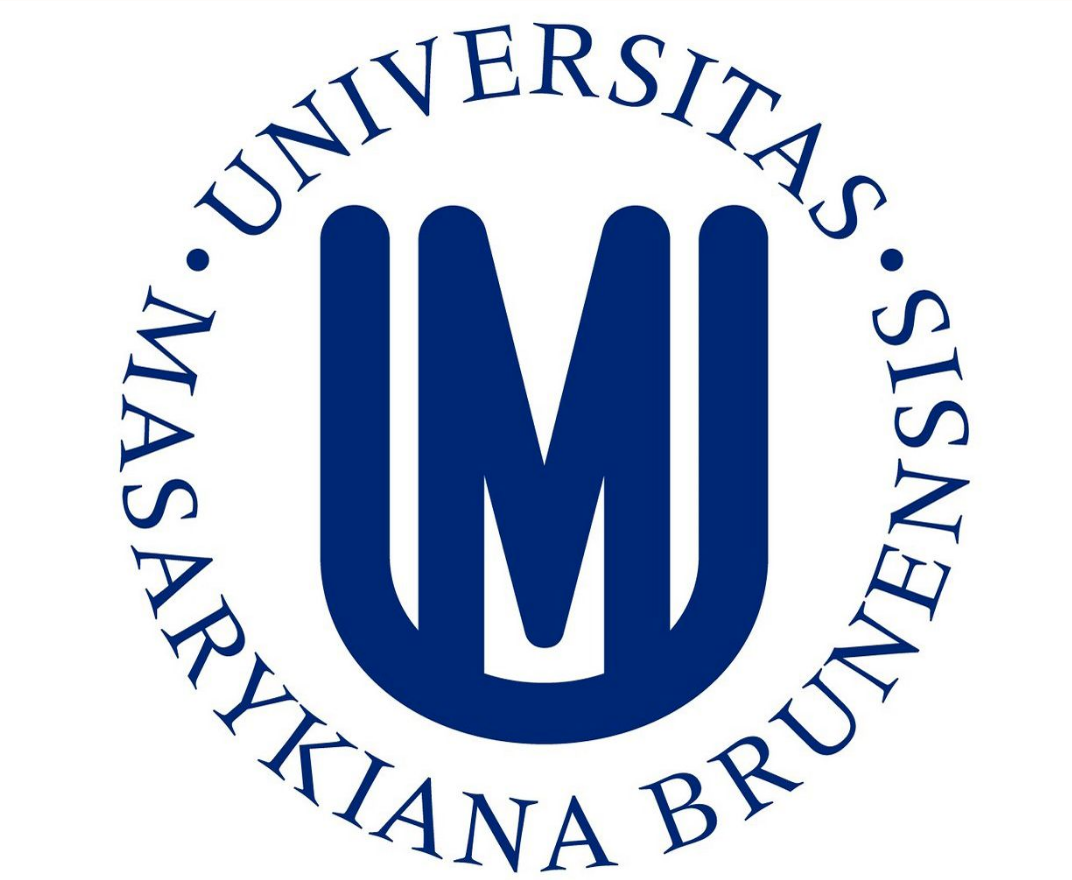 ORGANIGRAM
The EDA has a unique structure that brings together each aspect of the defense process.
Led by Jiří Šedivý, EDA Chief Executive, and Deputy Chief Executive André Erich Denk under the authority of Josep Borrell, the High Representative of the Union for Foreign Affaires and Security Policy, the Agency’s organisational structure comprises of three operational directorates :
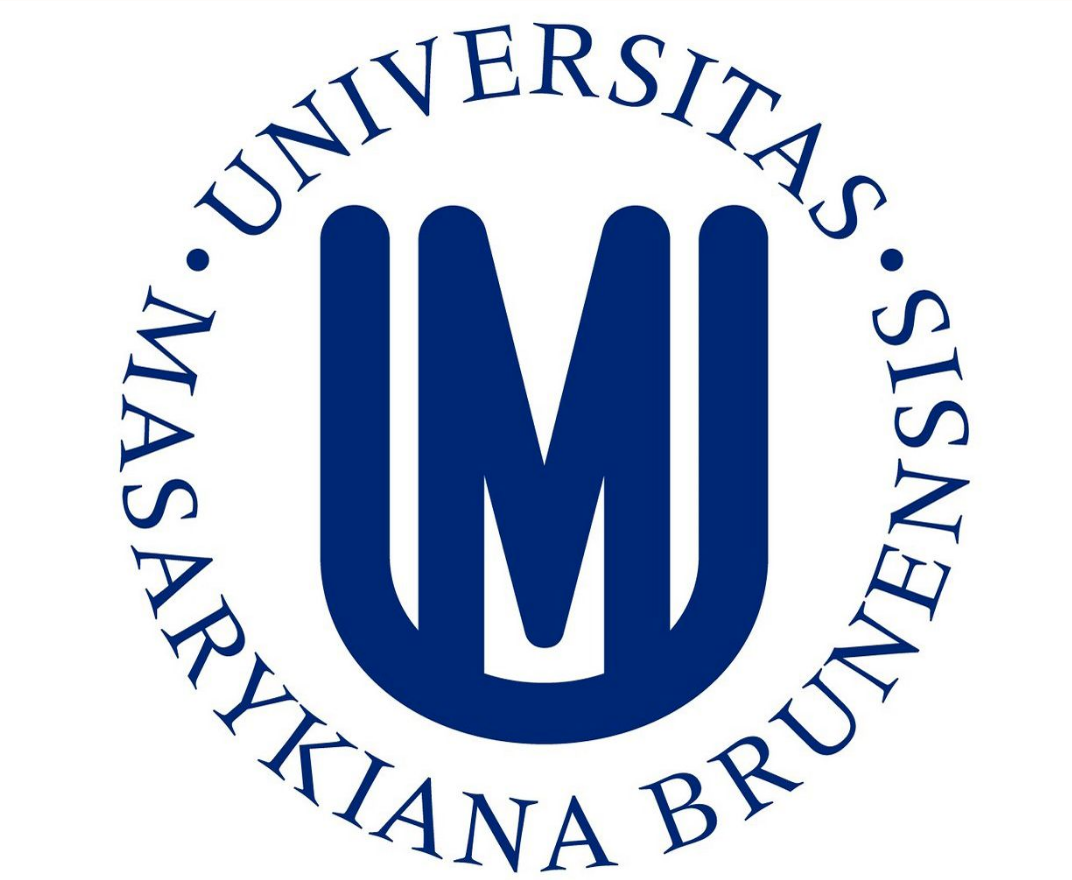 ACHIEVEMENTS & INITIATIVES
- Pooling and sharing initiatives
- Defence Innovation Prize 
- providing expertise in supporting Common Security Defence Policy (CSDP) missions
- Cooperation with non-Euc ountries for a broader defense collaboration (Engagement Beyond EU Borders)
The Eda is busy across a great many programmes and projects. Some of the recent include:
A pratical contribution of EDA regarding airworthiness:

About military airworthiness, European armonization can only be achieved at an individual programme level;

Delays and additional costs;

Deliver a strategy striving to armonise the airworthiness requirements
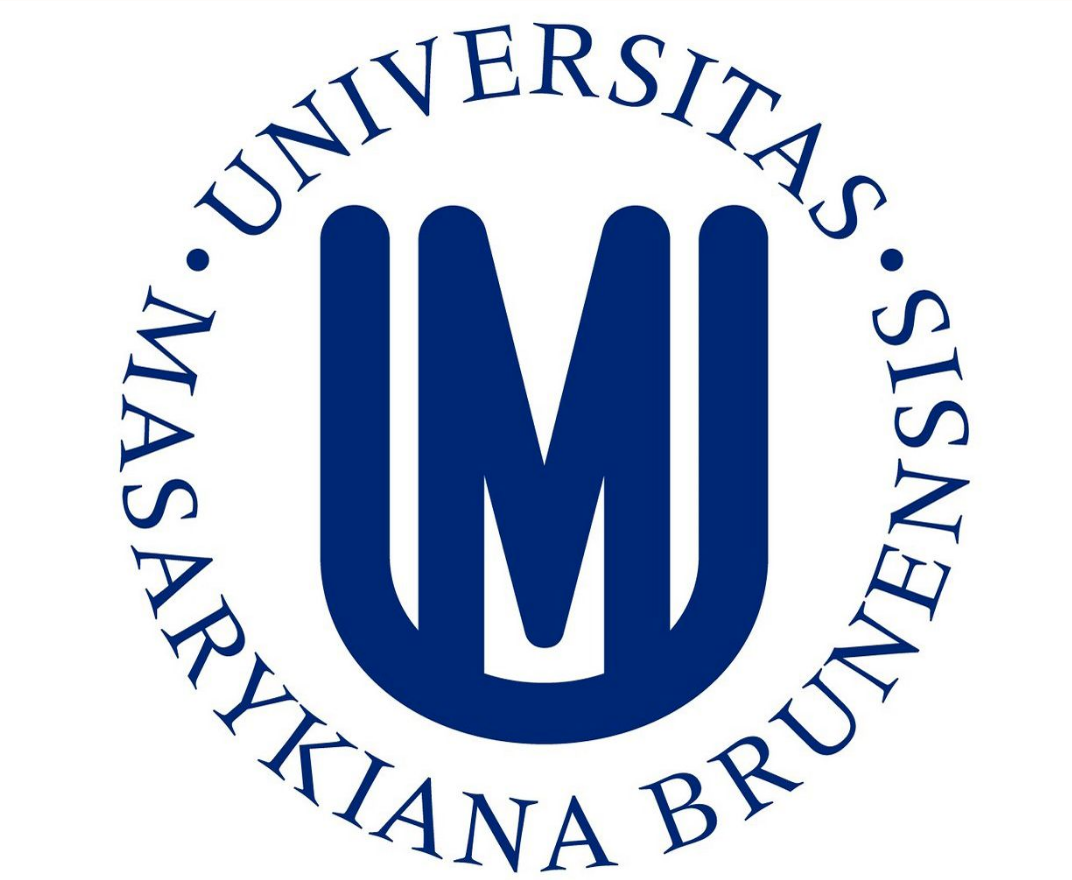 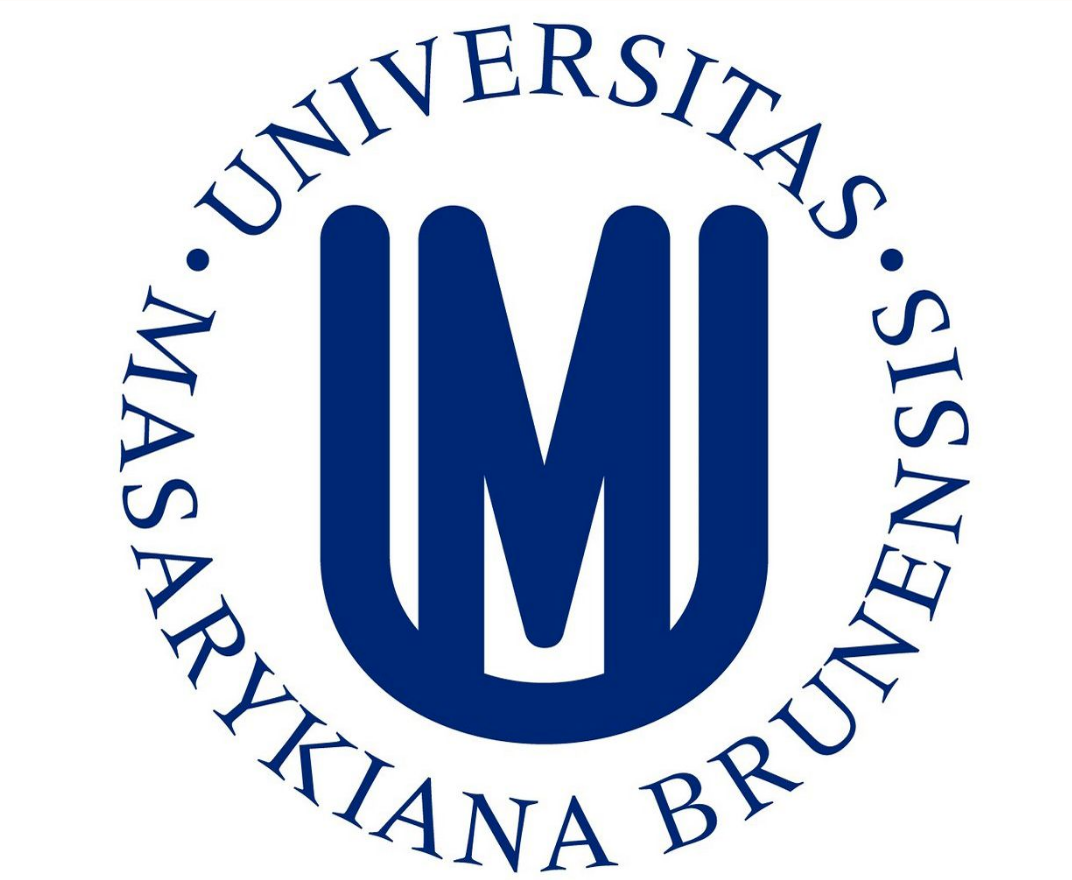 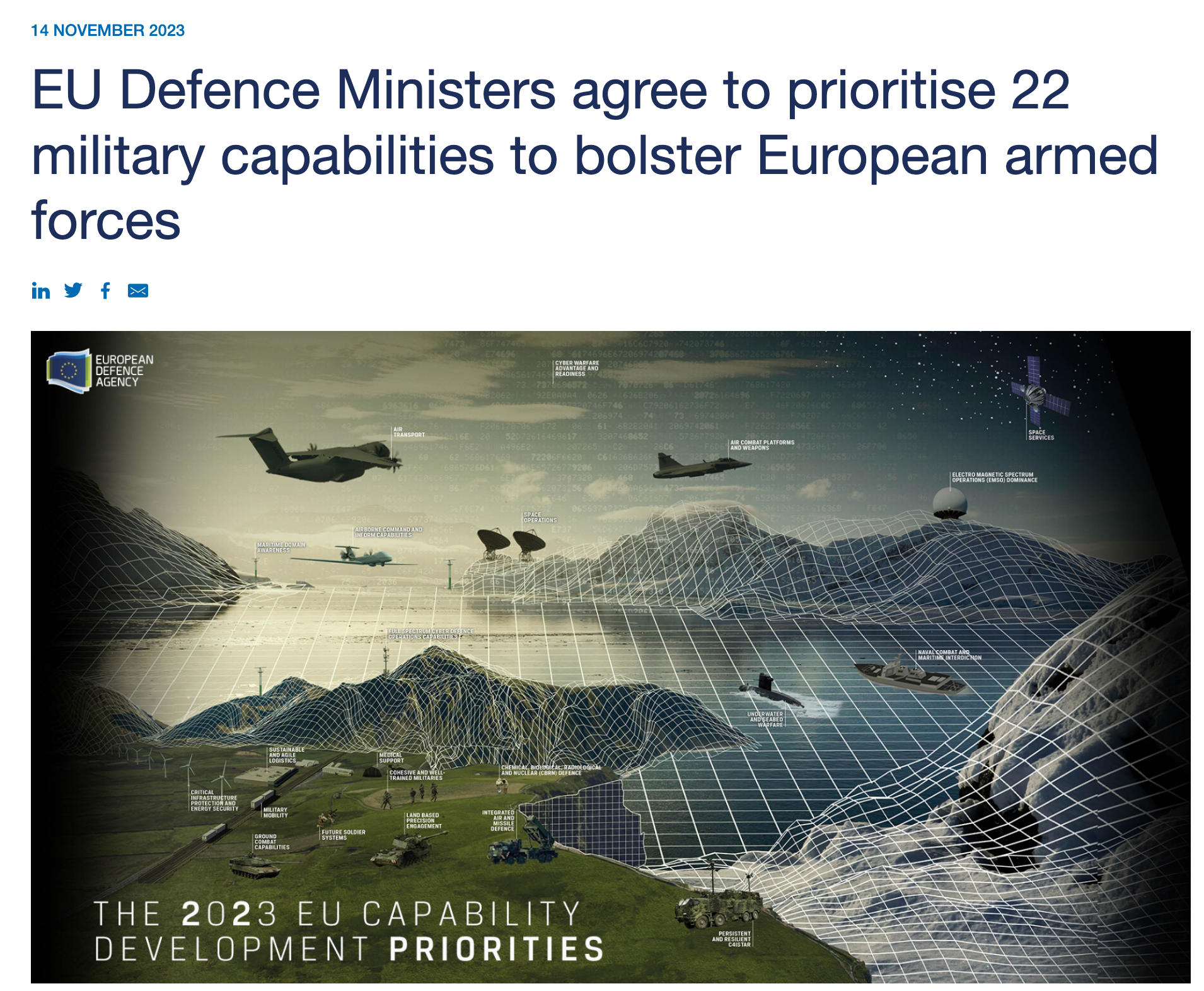 CURRENT CHALLENGES & FUTURE PROSPECTS
Underinvestment and insufficient European cooperation -> substantial defence capability gaps;
The 22 prioritises address the need for full-spectrum defence capabilities;
Over the last 18 monts, EU MS worked with EDA and EU Military Staff to assess the military capability requirements;
EDA will steer collaborative activities aimed at implementing priorities to strenthen the EU’s capabilities 

 https://www.youtube.com/watch?v=FId3AGo7eJs
Q&A
Is NATO enough for defense or is the European Defence Agency necessary?

NATO and the EDA serve different yet complementary roles in the realm of the European defense. While NATO is a military alliance aimed at providing security and defense for its members (primarily against external threats), the European Defence Agency (EDA) is an agency aimed at defense collaboration within the EU, complementing NATO’s efforts. Therefore, NATO and the EDA can complement each other, both playing important roles in European defense.
2. The European Defence Agency (EDA): A Success Story?

The result of a study was that integration has come a long way within the EDA, as the Member States are cooperating within EDA through its many collaborative projects and intiatives (efaidnbmnnnibpcajpcglclefindmkaj/https://www.diva-portal.org/smash/get/diva2:1731816/FULLTEXT02)
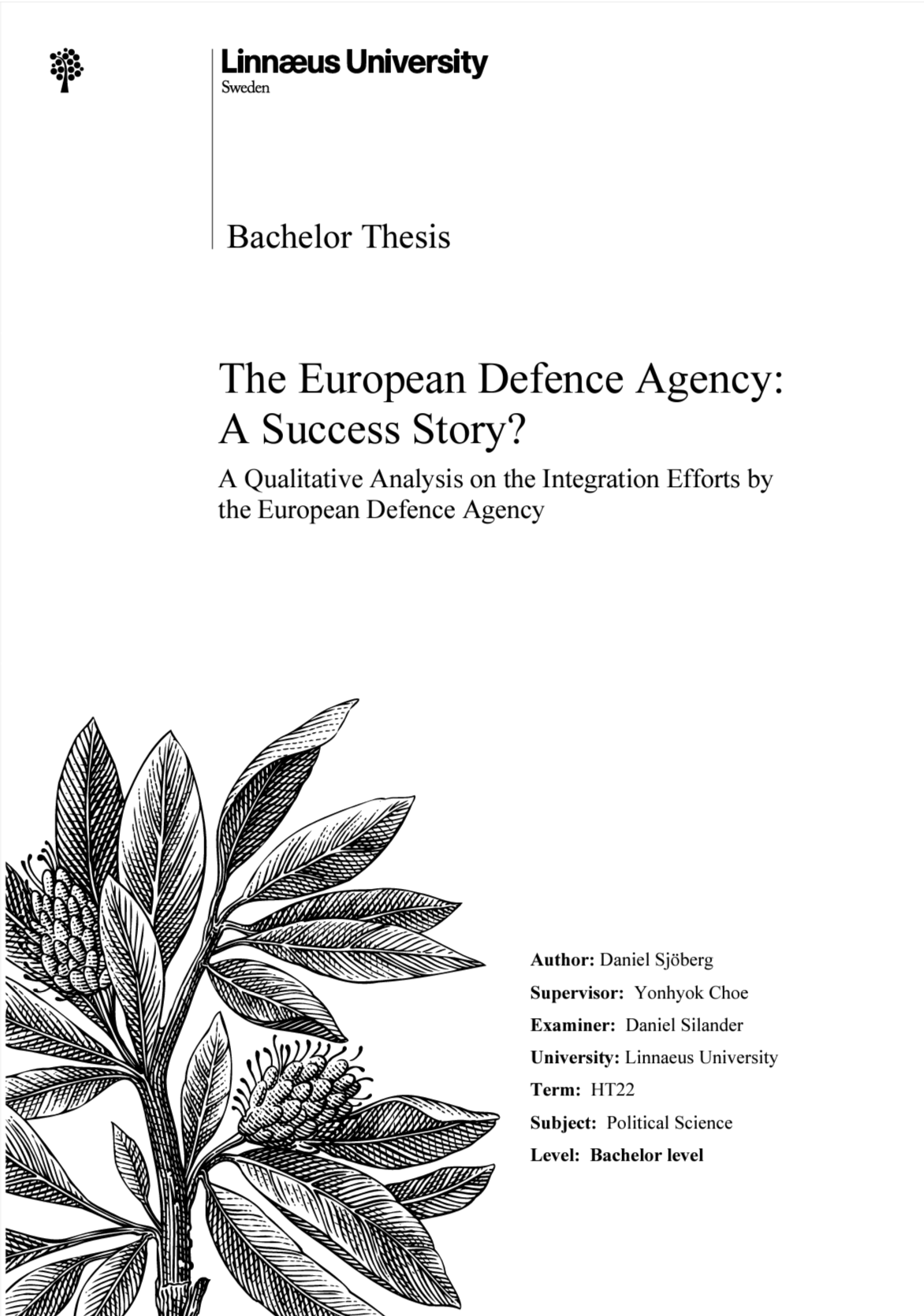 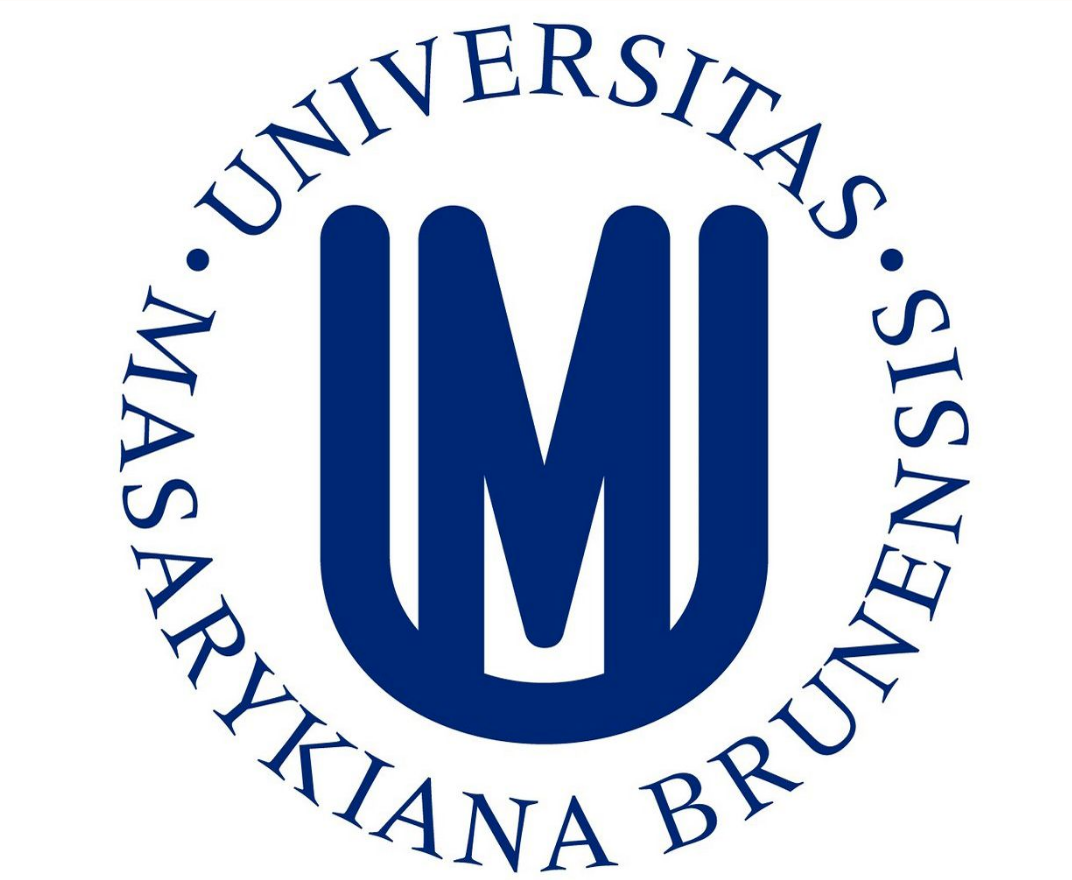 CONCLUSIONS
- Reiterating the importance of the EDA’s role in fostering cooperation, enhancing capabilities, and contributing to a more secure and united Europe;

- The EDA is more than just words (!): it is an organization actively engaged in various initiatives and projects, involving policy discussions and coordination.
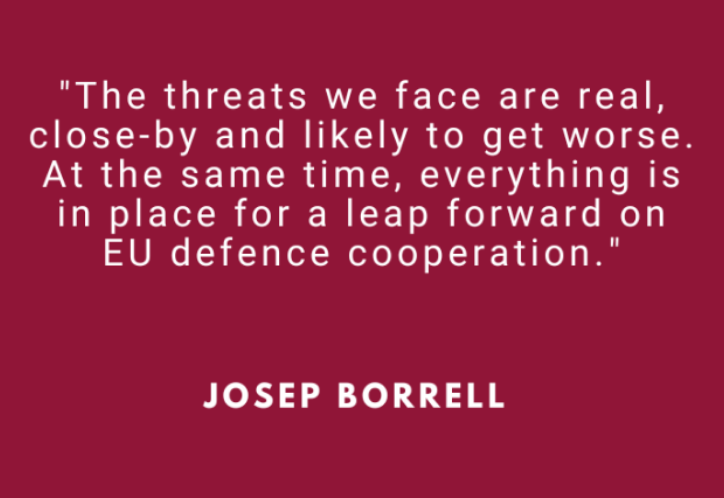 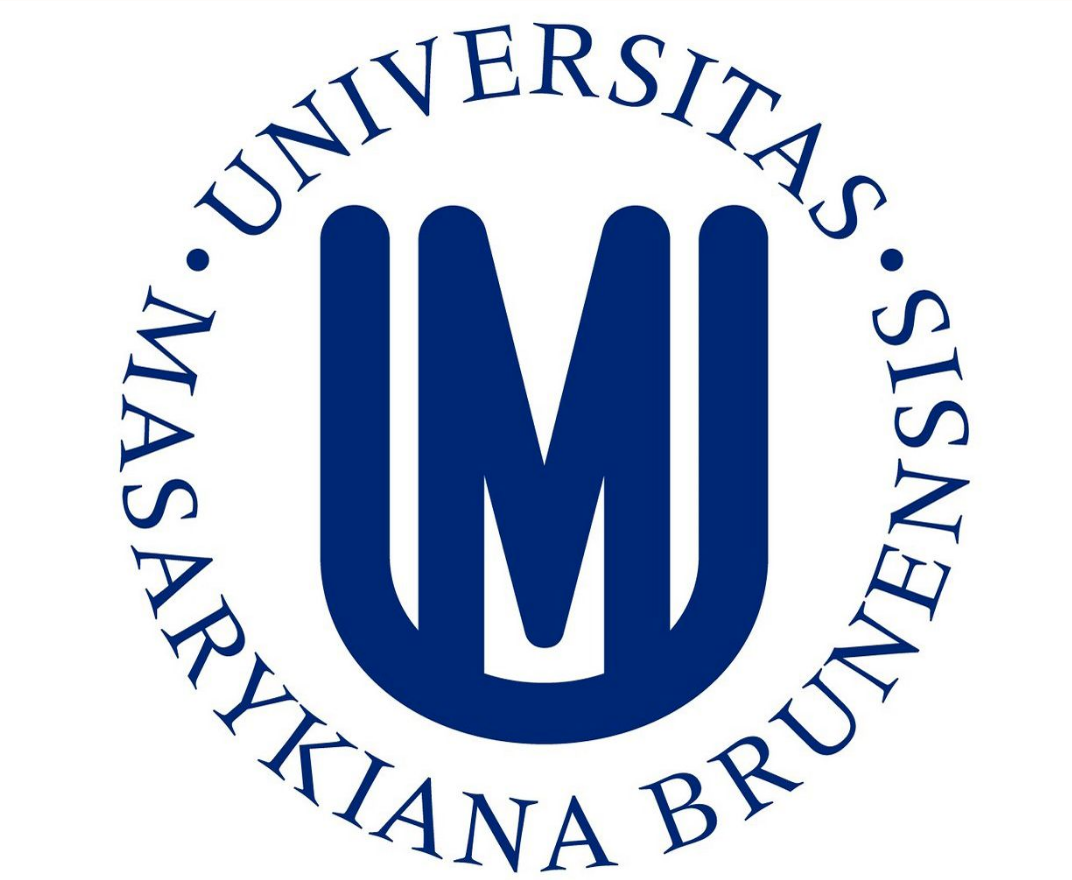 REFERENCES
Council of the EU, https://www.consilium.europa.eu/en/meetings/fac/2023/11/14/

European Defence Agency (EDA), https://eda.europa.eu/our-history/our-history.html

chrome-extension://efaidnbmnnnibpcajpcglclefindmkaj/https://www.amo.cz/wp-content/uploads/2015/11/The-European-Defence-Agency.pdf

EU Official Website, https://european-union.europa.eu/institutions-law-budget/institutions-and-bodies/search-all-eu-institutions-and-bodies/european-defence-agency-eda_en

chrome-extension://efaidnbmnnnibpcajpcglclefindmkaj/https://www.diva-portal.org/smash/get/diva2:1731816/FULLTEXT02
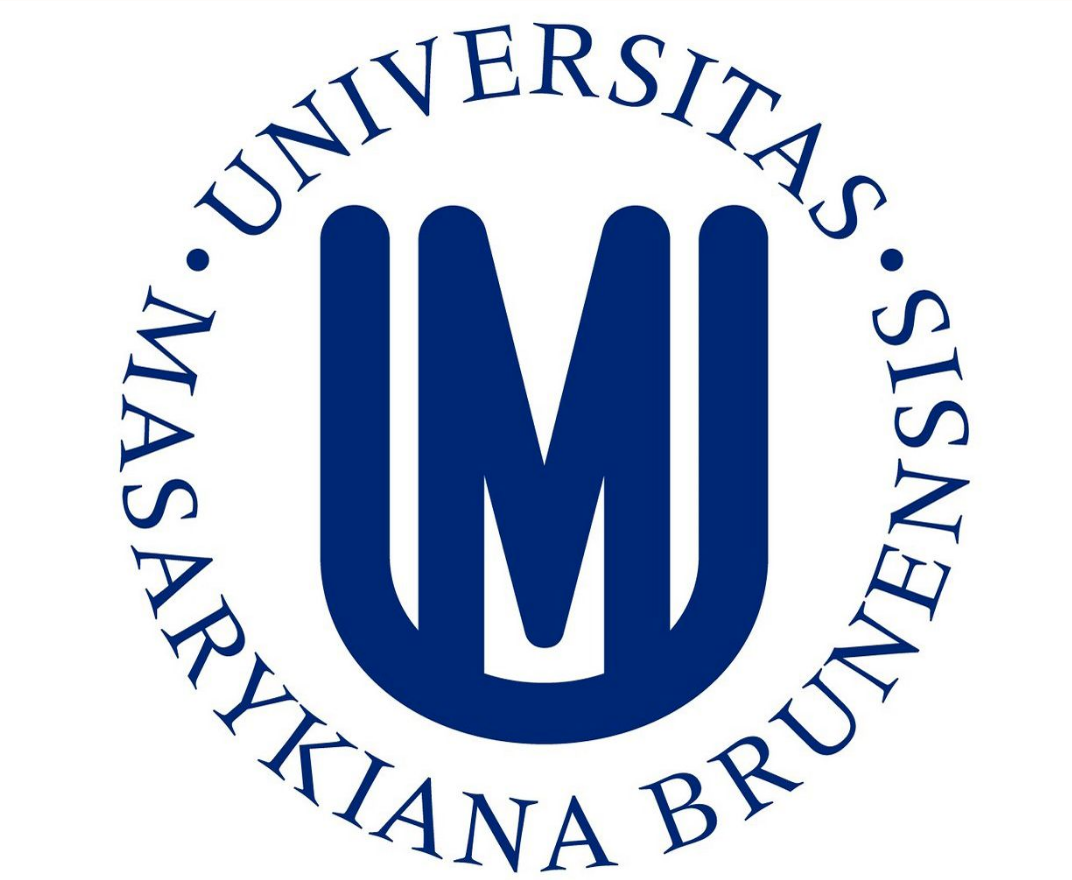 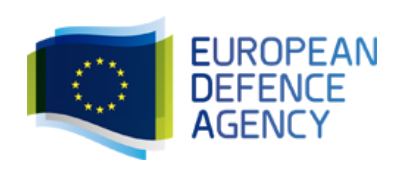 Thank you so much for your attention!